english2.1-2.5
Year 4
2.1 ReadingRead pages 1-2 of Chapter 2
Using your knowledge or Sigurd and mayhem he caused last time he was at the hotel, make a prediction what you expect to happen in Chapter 2 now he has returned to the hotel.

Think about the order of your prediction and try drawing your ideas if you find it easier!
2.2 Reading
Using pages 3-6 at the beginning of chapter 2 to answer these questions. 

How do you think the family will react to Sigurd’s return?
Will Mr Ellis be able to control his temper?
Has the character of Sigurd changed or is he just as silly as ever?


Read the text carefully to find out and retrieve the answers to the questions for activity 2.2
2.3 Improving sentences
We all speak in a range of different ways!
But when we write we always use said.  Think of as many alternatives to said as possible. Draw a face to show how someone is feeling when speaking this way
said
2.4 punctuating speech
When punctuation speech we must remember our key punctuation use the example below to help you punctuate a sentence of speech.

“Well done Year 4 I am very proud of you all during this difficult time,” explained Mr Alldridge.
2.5 Writing challenge
Now that we have read chapter 2, I would like you to think about how Sigurd might be feeling after causing such a mess at the hotel. He has really upset Mr Ellis and should apologise for his actions. Write a letter as Sigurd to Mr Ellis apologising for all the mess you have made. Think about ways you could make it better or help around the hotel to make up for it.
.
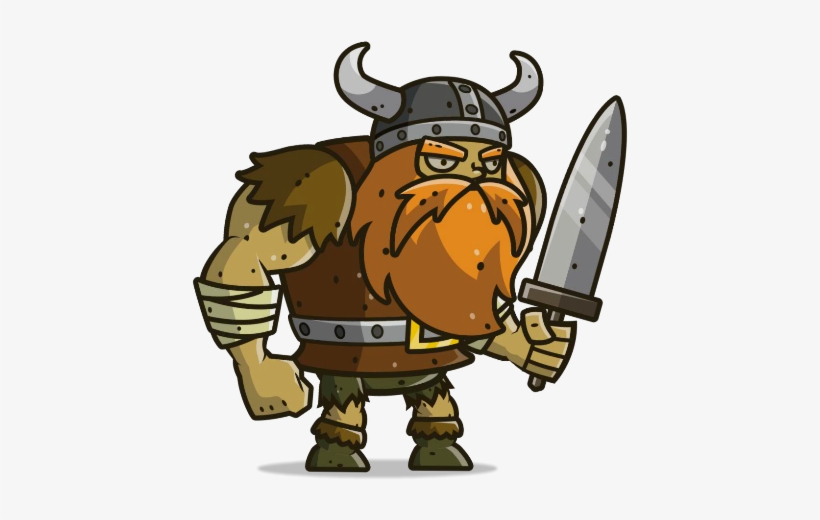